Проектная деятельность по теме «А ну-ка бабушки» (День пожилого человека)
Банк информационно- выставочного материала   
подготовил воспитатель МБДОУ г. Иркутска
 детского сада № 115
Лескова  Ольга Владимировна
ФГОС ДО     р.2\ п 2,6
Интегративный подход к реализации образовательных областей программы:
«Познавательное  развитие»
«Речевое развитие»
«Социально – коммуникативное развитие»
«Художественно эстетическое развитие»
«Физическое развитие»
Психолого –педагогическая работа
Воспитание и уважения к пожилым людям : как своим бабушкам и дедушкам так и ко всем представителям старшего поколения, ознакомления с их профессиями бабушек и дедушек и наградами за профессиональную деятельность и другими достижениями.
Расширять представление о семье, укрепить связи между поколениями.
Побуждать детей к проявлению доброты, сочувствия и помощи бабушкам и дедушкам.
Чтение художественных произведений: «Бабушкины руки,  «Дедуля»
«По улице шли», «День рожденья бабушки» «Печенье».
Рассматривание семейных фотографий.
Рассматривание видео слайды  по теме.
Пути  реализации проекта
Группа «Незабудки»
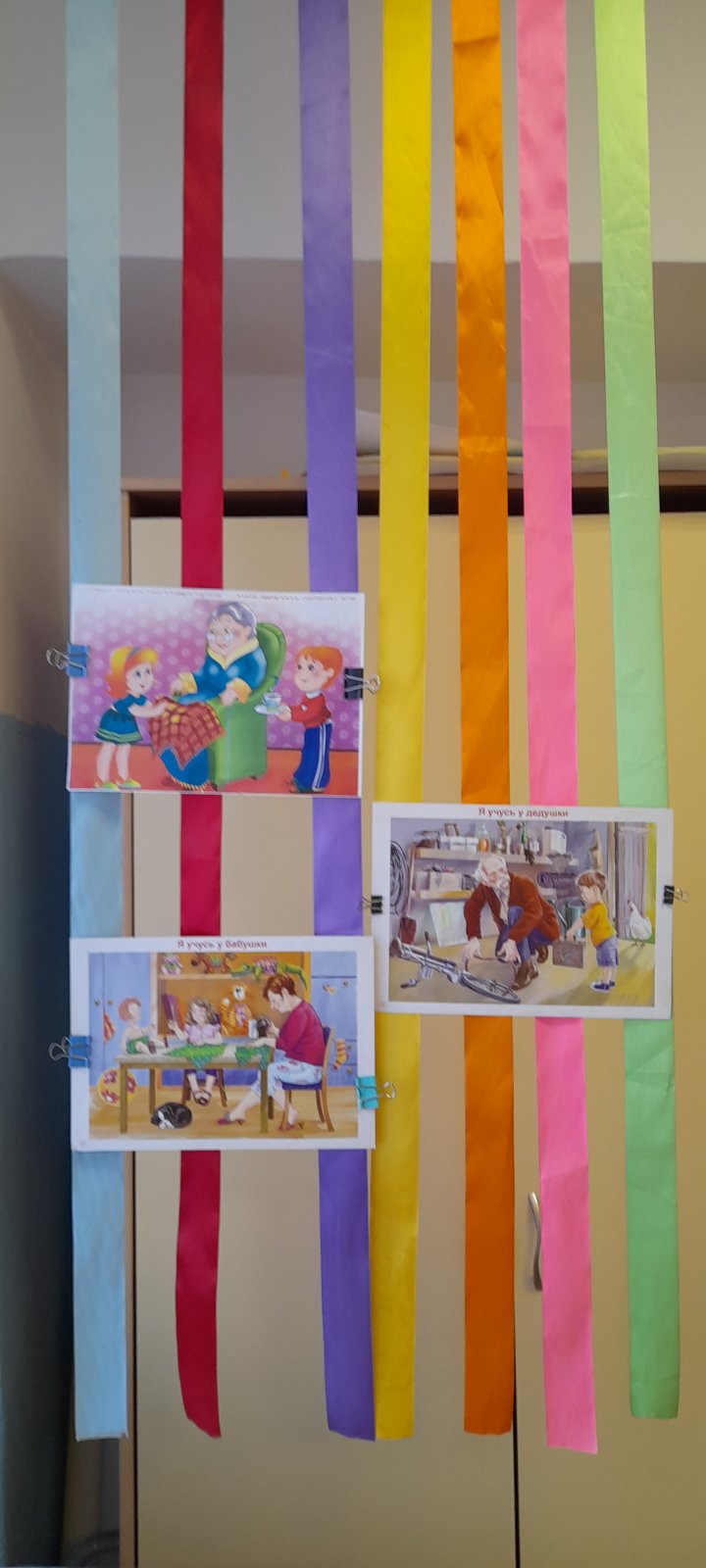 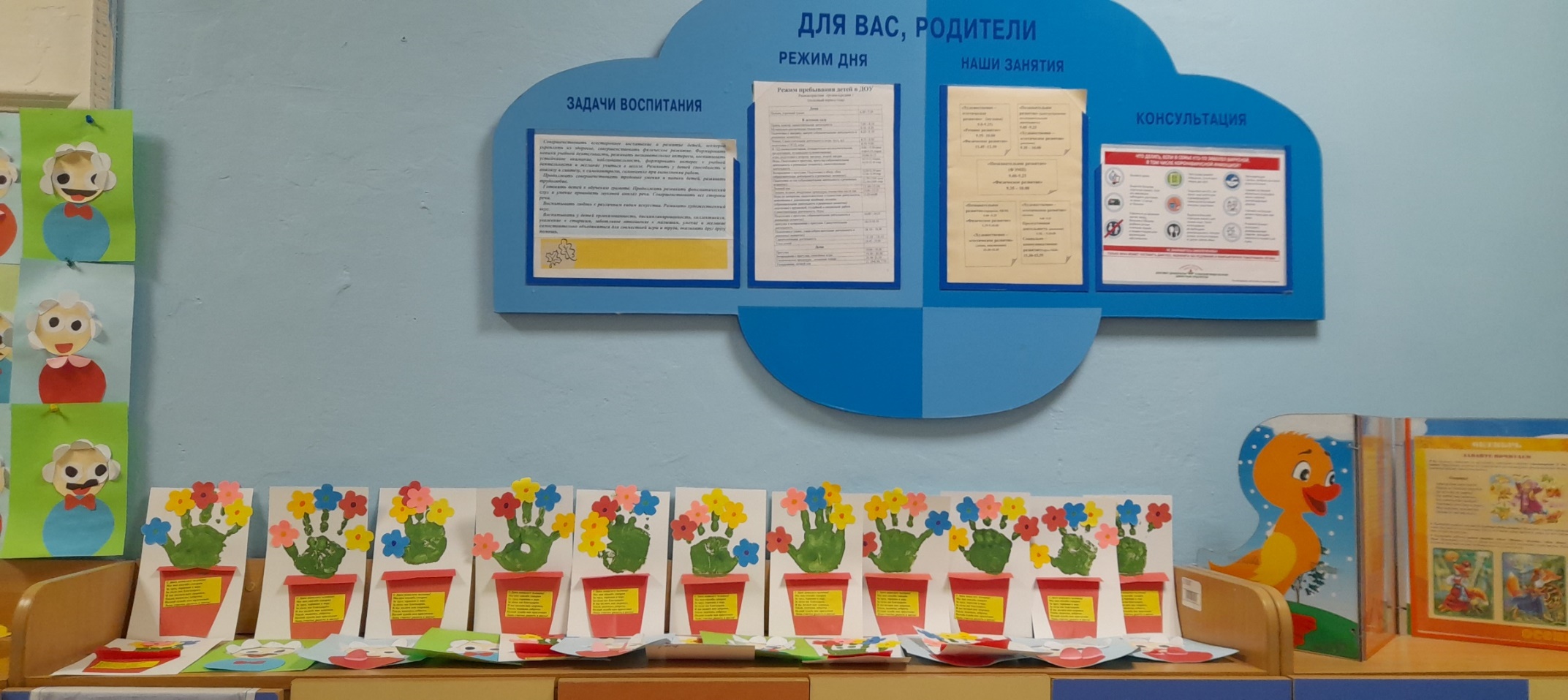 Группа «Одуванчик»
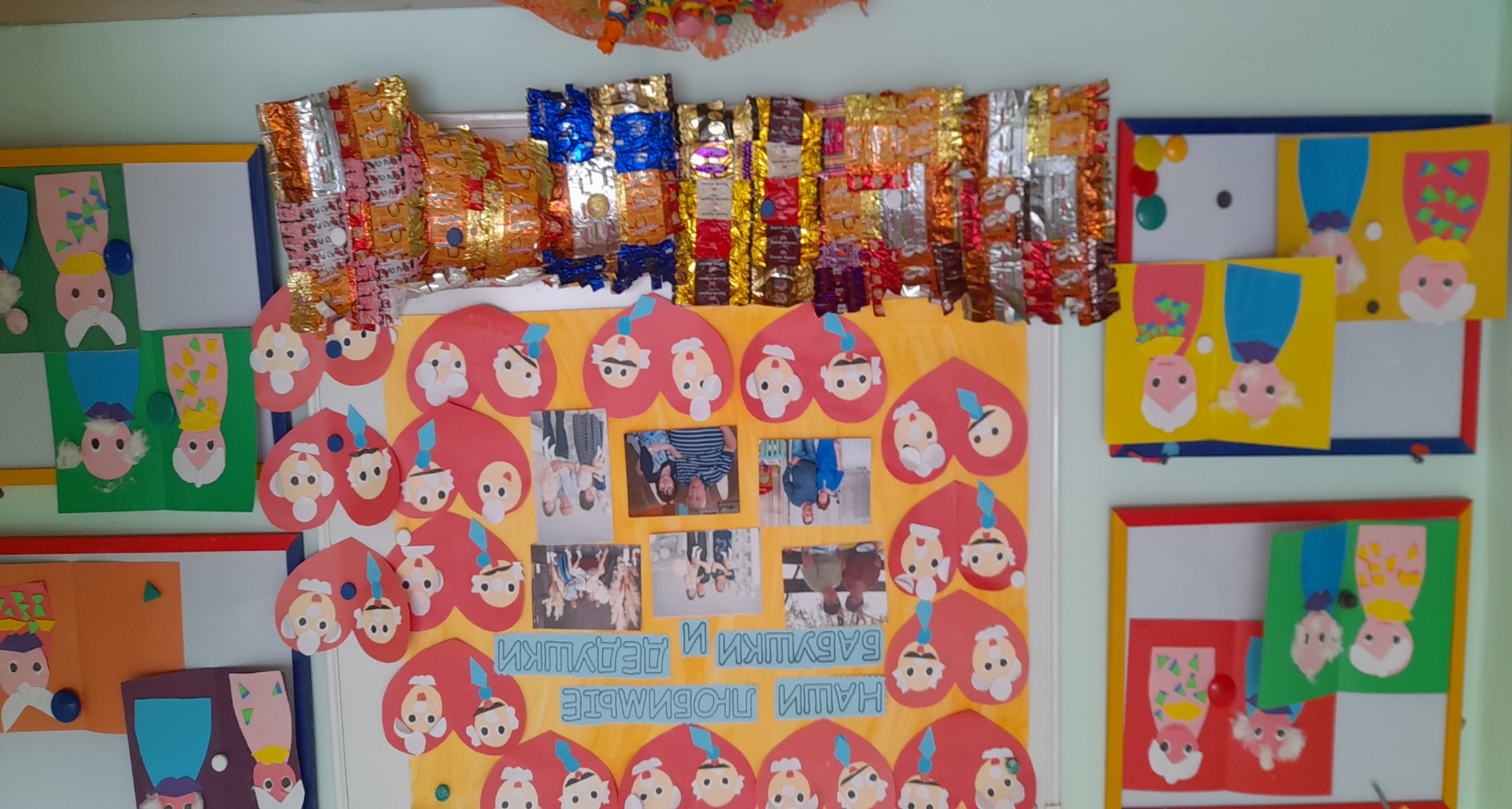 Группа «Цыплята»
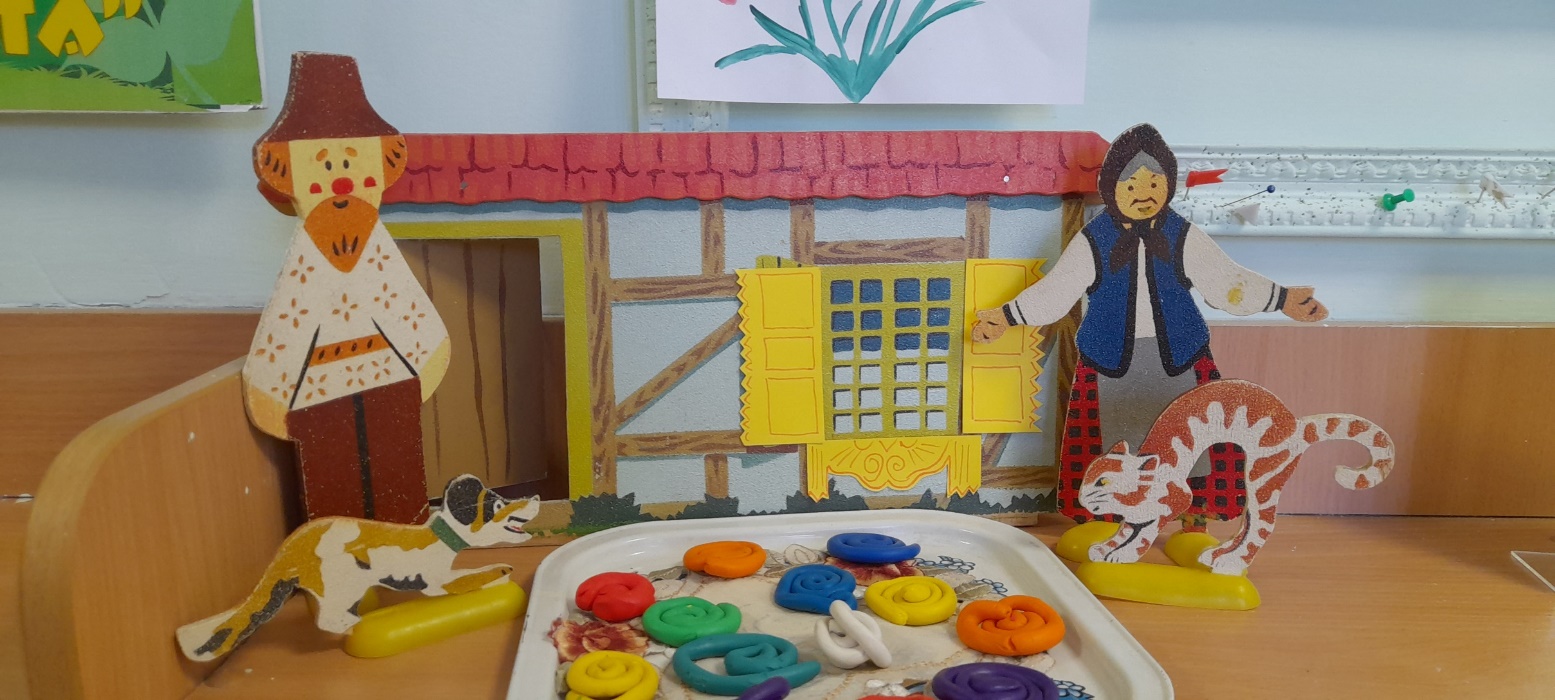 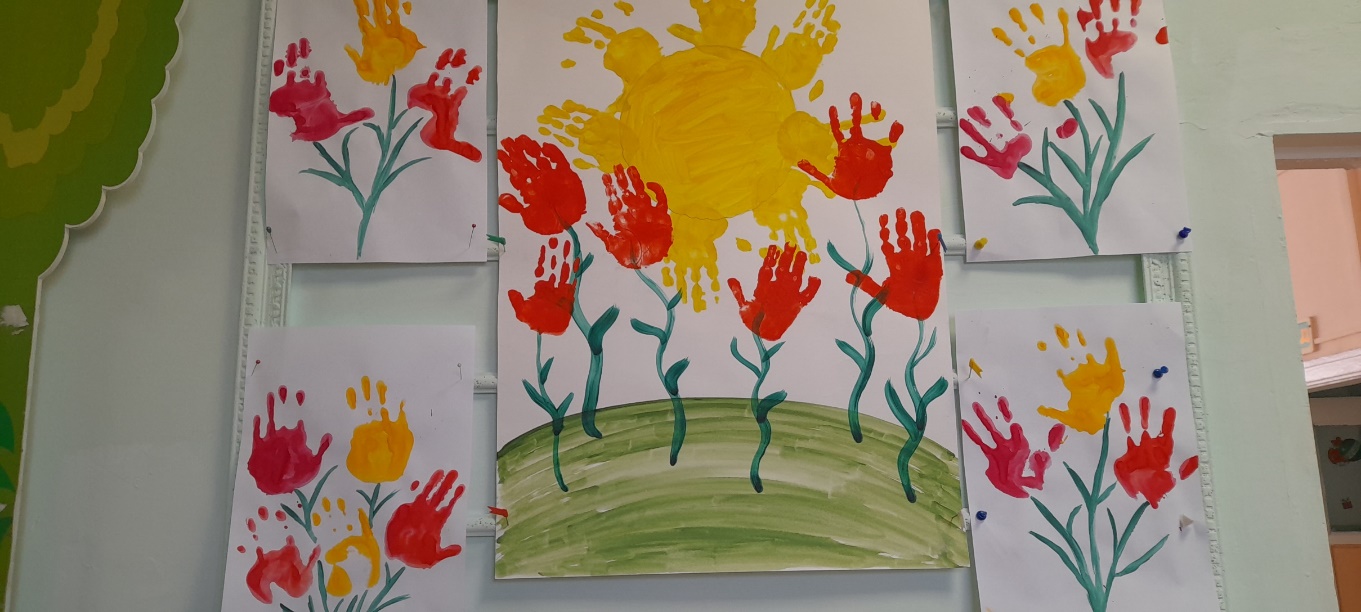 Группа «Колокольчик»
Группа «Ромашка»
Группа «Рябинка»
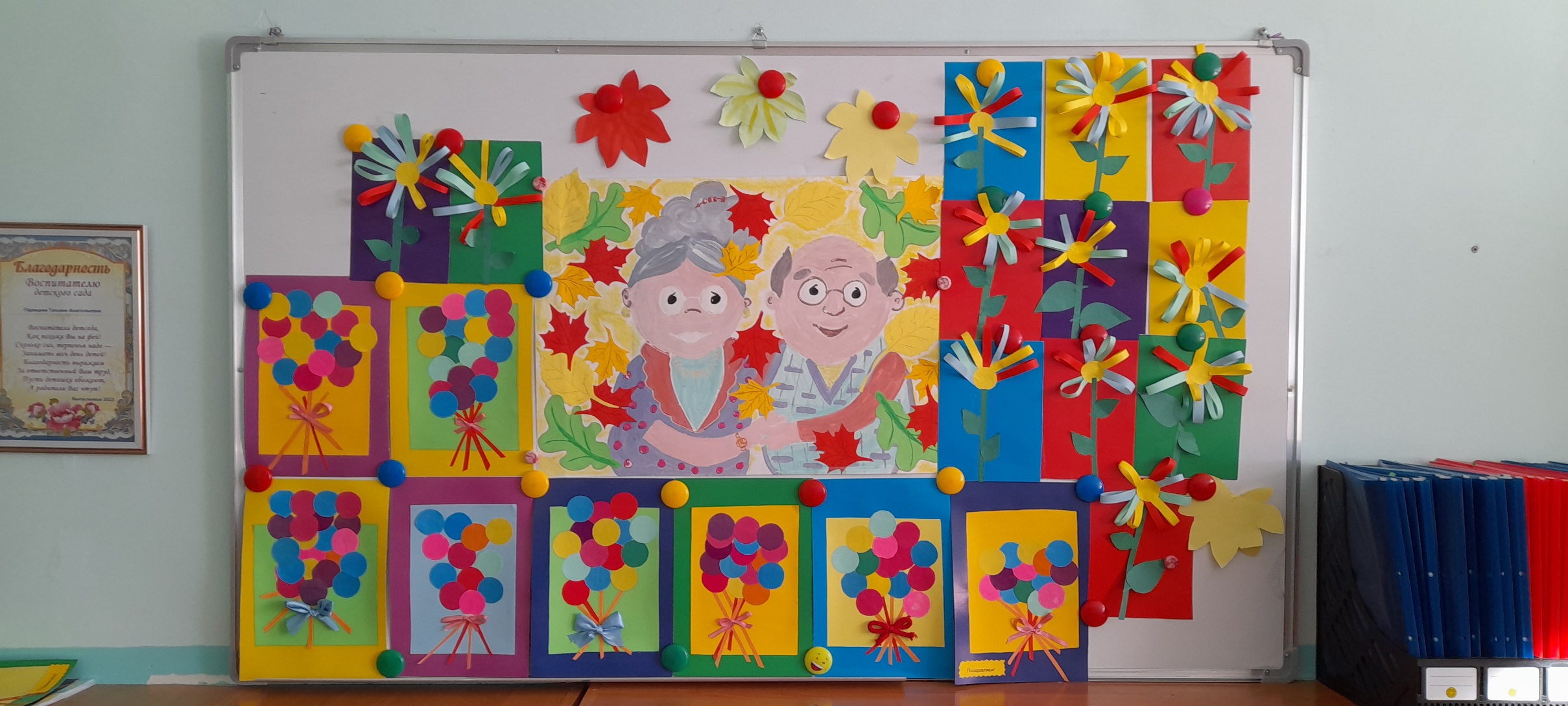 Результаты целевых ориентиров